Välkomna till ledarträff iVäxjö IBK Utveckling
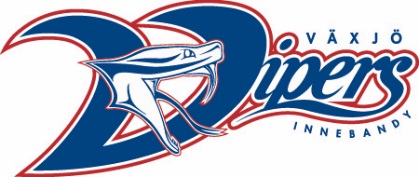 Organisation
Styrelsen
Maria Simonsson
Åke Axelsson
Växjö IBK
1 herrlag
2 damlag
Dream Team 1Dream Team 2
Ekonomi
Växjö IBK
Utveckling
28 tränings-grupper
Marknad
Kommunikation
Arrangemang
Material
Herrsektion
Damsektion
Ungdomssektion
Organisation
Totalt 32 träningsgrupper, ca. 53 anmälda lag
800 - 900 aktiva spelare
200 - 250 ledare
Anställda
Klubbchef/arenachef (Stefan Angeskog)
Säljare (Anders Lundin)
Arrangemangsansvarig (Johan Schönbäck)
2 st kanslister (Katarina Orehovacki och Weronica Karlsson)
Utvecklingsansvarig ungdom (Edward Wiberg)
Tränare för seniolagen 
Omsättning Växjö IBK + Växjö IBK U ca. 10 milj. 
Ägare av Fortnox arena AB
Organisation
Ungdomssektionen
Ekonomi
Arrangemang
Sport
Domare
Material
Information
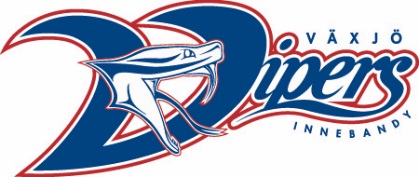 Organisation
Respektive lags organisation
Matris
Utdrag ur belastningsregistret
Kultur- och fritidsnämnden har tagit beslut om att alla föreningar i Växjö kommun ska begära utdrag ur belastningsregistret för sina barn -och ungdomsledare för att beviljas ekonomiskt stöd. Alla föreningar måste därför organisera sin hantering av registerutdrag och även informera sina medlemmar och befintliga/nya ledare. Kravet på utdrag ur belastningsregistret är en del i det förebyggande arbetet för att skapa trygga föreningsmiljöer för barn och ungdomar.
Träningstider
Vi har 32 träningsgrupper. Ett gediget pussel att få fram något som är rimligt. 
Har man träningar 1 h och 15 min/pass så får man vara nöjd. Viktigt att utnyttja tiden i omklädningsrummet innan träningen för genomgång, så att man kan köra igång direkt när man kommer in på planen. 

Träningstider

Fortnox är uthyrt vid några tillfällen under året, samt så spelas en del matcher under vardagskvällar.
För taggar till Teknikum och Fagrabäck, kontakta vaktmästaren på respektive skola.
Futurum fritidsförvaltningen Växjö kommun.
Araby Park Arena är bemannat med vaktmästare.
Utbildning
Profil/material/utrustning
Vi är en ledande förening i södra Sverige och vi har ögonen på oss. Styrelsen har beslutat att vi skall jobba mot en tydlig enhetlig profil och därmed, med tydliga riktlinjer när det gäller material och utrustning:
Föreningens logga får endast användas på ut av föreningen godkända platser och sammanhang.
Föreningens kläder skall användas när vi representerar föreningen på inneplan, under uppvärmning och match.
Inga namn och/eller reklam får tryckas på matchkläder eller målvaktsställ.
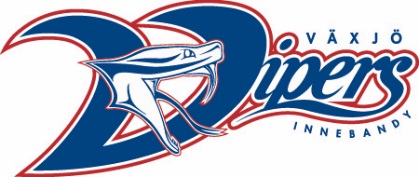 Profil/material/utrustning
Föreningen står för och äger samtliga matchställ. Varje lag ansvarar för sina matchställ. Inga egna införskaffade matchställ får användas.Det är otroligt viktigt att man samlar in matchställ från spelare som ev. slutar. 
När det gäller målvakter så lånar föreningen ut byxa, tröja och knäskydd den dagen man har bestämt sig för att satsa på att vara målvakt. Om man slutar eller har önskemål om att byta ut sitt ställ så skall det man haft lämnas tillbaka. I de yngre lagen så får varje lag låna 2-4 st. hela målvaktsutrustningar. De skall alltid finnas i lagets gemensamma lagväska.
Profil/material/utrustning
Ravelli sport (Errea), Salming och Intersport är fortsatt våra partners. Ravelli textilier och Salming klubbor och skor.
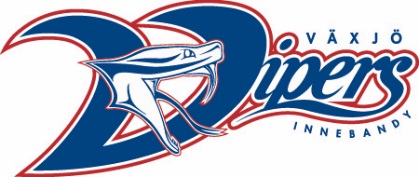 Profilkläder
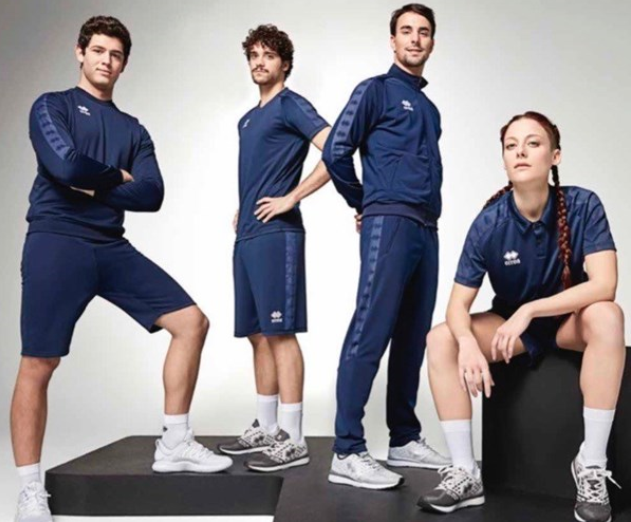 5 september, i samband med Mixturneringen, så är våra samarbetspartners på plats för första gången i år!
Aktiviteter/arrangemang
23-26/8 Sibylla Cup
Städning på stan from v. 34
5/9, kick off profilkläder
5/9 mixturnering, anmälan senast 28/8
? teknik/sekretariatsutbildning Fortnox arena
5-6 oktober, Nordea försäsongsturnering ålder 03/04, 04/05 och 05/06.
Lagfotografering 14-17/10
SSL herr – matcharrangemang, hemmapremiär 29/9.
Seniorlag seriematcher - sargvakter
Försäljning Ravelli oktober/november
Fortnox Cup 28-29/12
Vipers Cup 28-29/3 och 4-5/4
Innebandyfesten 17-19/4 (16 år och juniorlag)
Egen ev. aktivitet för att tjäna pengar till laget (klubbkaffe, RC-häftet)
Laget.se
Samtliga träningsgrupper har en hemsida. Adressen till huvudsidan är www.laget.se/VaxjoIBKU
Uppdatera era lagsidor, framför allt spelarna. Varje spelare måste ha en målsman knuten till sig och till den måste en mejladress finnas. Klart v. 34. VIKTIGT!
Försök att hålla era hemsidor levande. Mycket viktigt att ni lägg in alla er aktiviteter kalendern och sköt närvarorapporteringen via laget.se appen. Glöm inte att fylla i plats på era aktiviteter.  
	Hur gör jag, sök på youtube eller på laget.se egna hemsida.
Ekonomi
Närvarorapportering from 1 jan – 30 juni skall vara inrapporterad senast 23 augusti.
Faktura för tränings och medlemsavgifter kommer att skickas ut med början i v. 35. Då går det även ut ett medlemsbrev. 
På laget.se skall man sedan kunna se vilka som har betalt. Vid betalning så licensieras spelaren. Innan dess får man inte deltaga på en serie eller poolspelsmatch. Från att man betalt tills att man är licensierad räknar vi med 5 arbetsdagar. 
Aktiviteter som utförs i föreningen och som ger pengar till lagkassan sköts av föreningen och betalas ut mot faktura. Varje lag har en inloggning på googlekonto så man kan följa sin kassa.
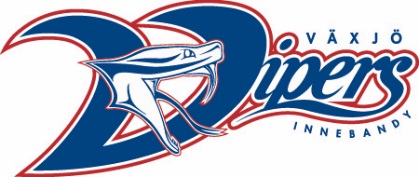 Fortnox arena
Glöm ej att plocka ner sargen i SAMTLIGA hallar om ni är sist för dagen, eller om det inte kommer några efter er. Det gäller helg som vardag. Många söndagar har vi fått plocka ner sargen.  
Tänk på att släcka i respektive hall om det inte kommer någon efter er.
Det jobbas på att förenkla matchsekretariat i B-hallen. 
Skrivare finns på kansliet för utskrift av matchprogram.
Målet är att kiosken skall vara bemannad vid samtliga matcher. Dock kan undantag ske vi veckomatcher och vid sjukdom. Taggar till omklädningsrummen hämtas i kiosken. Ev. andra frågor skall tas med kioskpersonalen.
Fortnox arena
Vid varje matchtillfälle så skall ni efter avslutad match kontrollera ert egna och motståndarnas omklädningsrum lämnas snyggt och prydligt, samt så skall läktaren städas. Det gäller båda hallarna. Kommer ni till en match där ni bedömer att inte detta är gjort, så meddelar ni kioskpersonalen det.
Taggar/nycklar till arenan sköts av Stefan Angeskog. Kontakta Stefan vid frågor, stefan.angeskog@vaxjovipers.se. 
Vid andra frågor och funderingar, kontakta Stefan Angeskog på mejl eller telefon 0708-39 83 54.
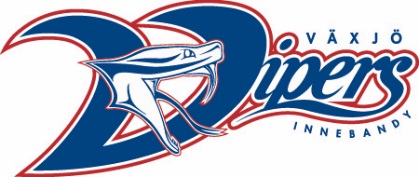 Övriga frågor?
På övriga frågor tog vi upp:
Inträde seniormatcher inkl. SSL matcherna: Samtliga aktiva, spelare som ledare i Växjö IBK Utveckling och Växjö IBK har fri entré mot uppvisande av medlemskort. När man visar sitt medlemskort i entrén så får man en biljett. Dock är det begränsat till 200 biljetter om det är stort intresse på biljetter. Sektion D är reserverat för dessa platser (ca. 160 platser) där utöver är det ståplatser som gäller. 
Medlemskort – När man betalt sin medlemsavgift, spelare som ledare så ska man via laget.se (hemsidan eller appen) kunna visa/skriva ut sitt medlemskort där igenom. Det här är en ny funktion som vi hoppas kommer att fungera smidigt. Viktigt är dock att man blir medlem i föreningen som ledare och som spelare har betalt tränings och medlemsavgiften.
Positiv stämning
Det är viktigt att vi tillsammans skapar en positiv stämning. Vårt mål är att göra det här så bra som möjligt utifrån det engagemang som finns och de ekonomiska förutsättningar vi har. 
På ett konstruktivt sätt tar vi upp förslag/synpunkter.
Vi är rädda om vår arena och vi representerar föreningen på ett korrekt och positivt sätt.
Träningstider
Är det något lag som vill undersöka möjligheterna till förändring gällande sina träningstider så kan de stanna kvar för en diskussion.
Stort tack för ert engagemang och vi önskar väl varandra ett stort lycka till med säsongen!
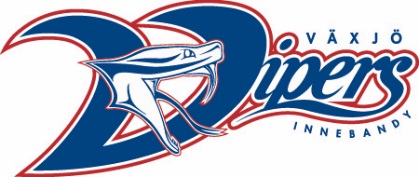